跨縣市幸福保衛站
學校宣導用
計畫簡介
兒少偷竊案，發現社會安全網缺口!
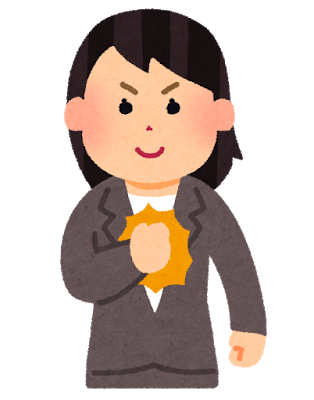 藉由據點綿密、24小時不打烊的超商，提供急難求助學童餐點及通報。
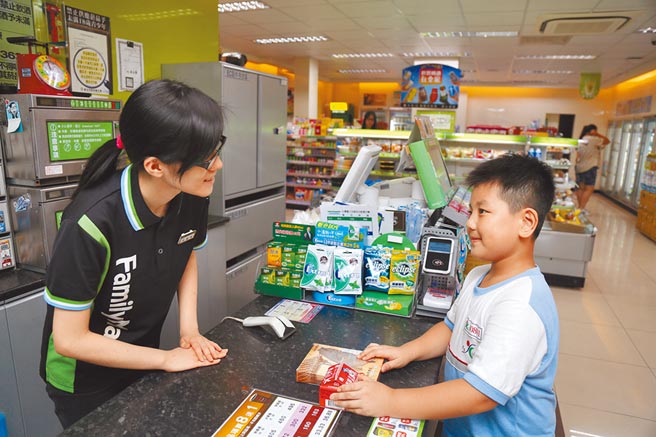 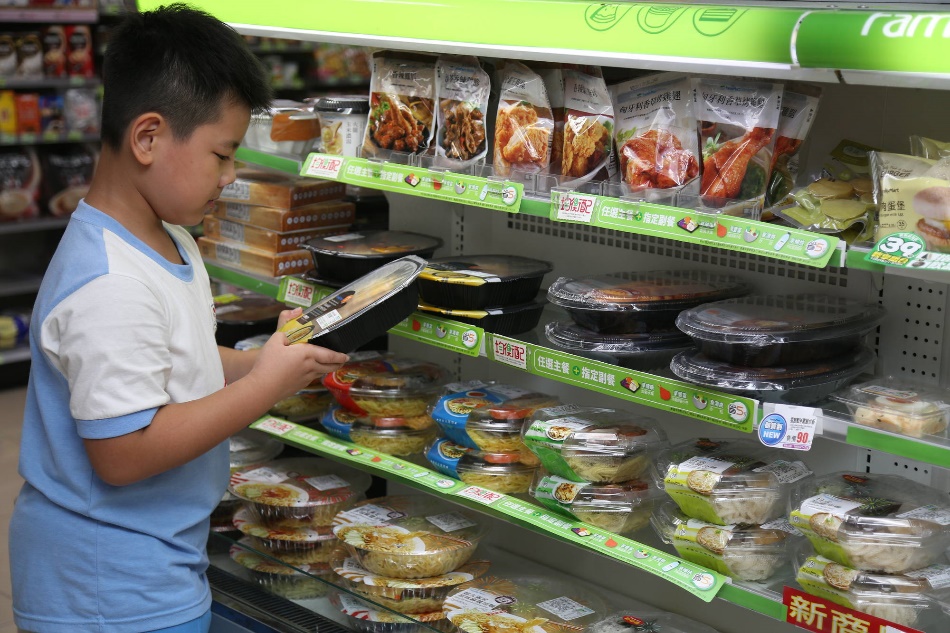 18歲以下家中遇緊急變故學童，飢餓時可至統一、全家、萊爾富或來來（OK）四大超商門市求助取餐。
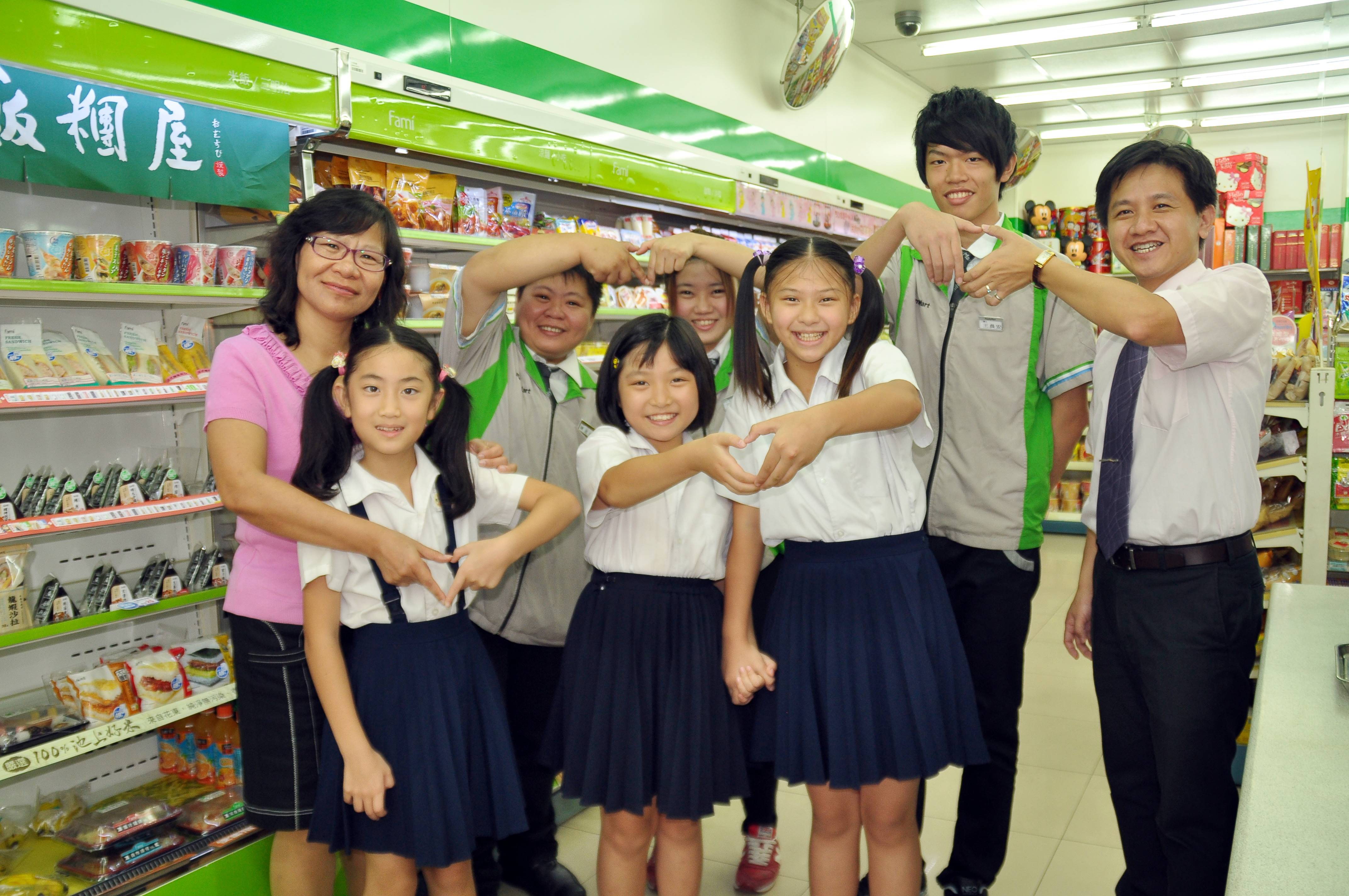 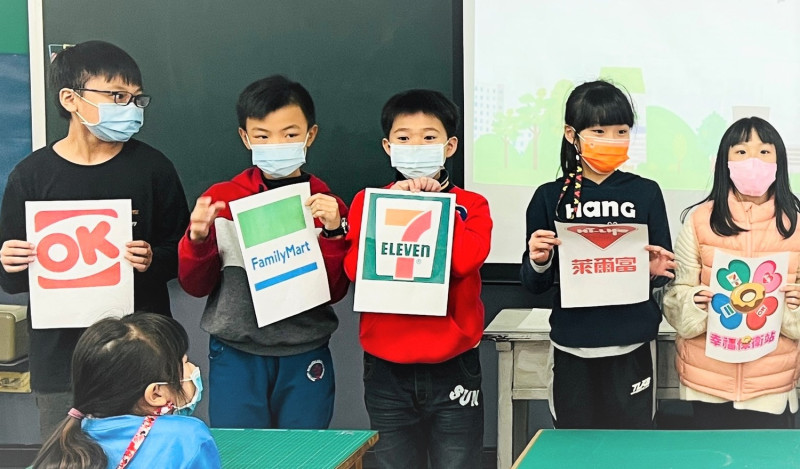 學童填寫基本資料後，選取飯、麵和麵包等主食餐點及不含酒精之飲料1份(100元為原則)，且須於店內食用完畢。
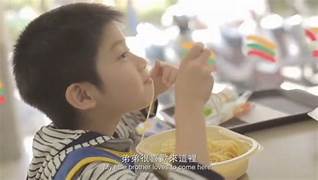 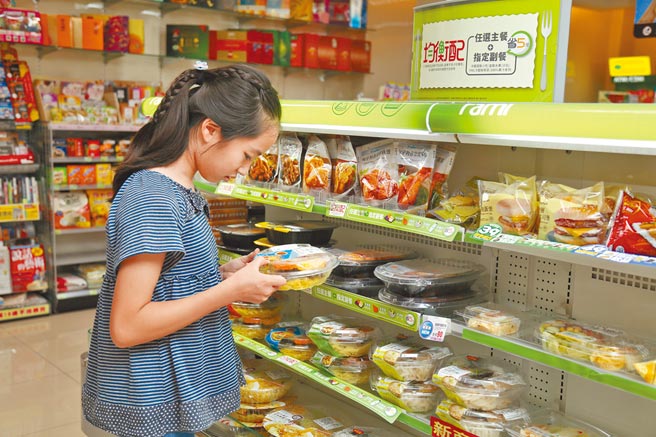 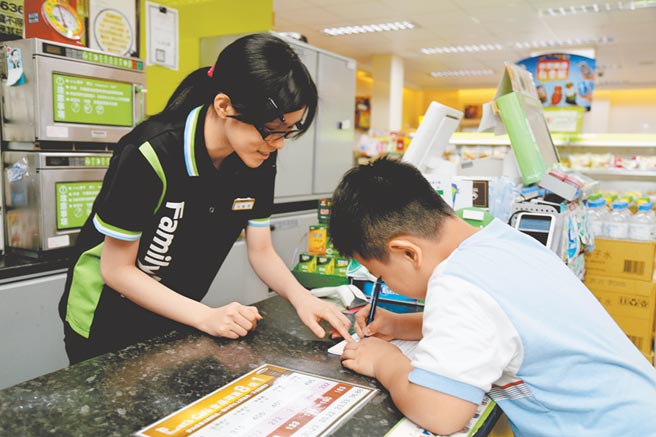 執行方式
幸福保衛站運作模式
學童取餐後超商24小時傳真通報
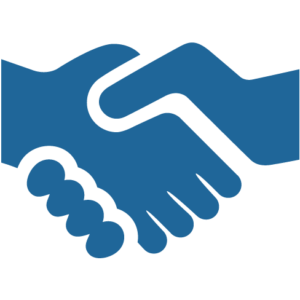 各項弱勢扶助
媒合家長就業
派案處理
學校關懷輔導
評估開案服務
學童取餐流程
Step 3
Step 2
Step 1
學童填寫基本資料
學童取用餐點
於店內食用
超商24小時回傳通報
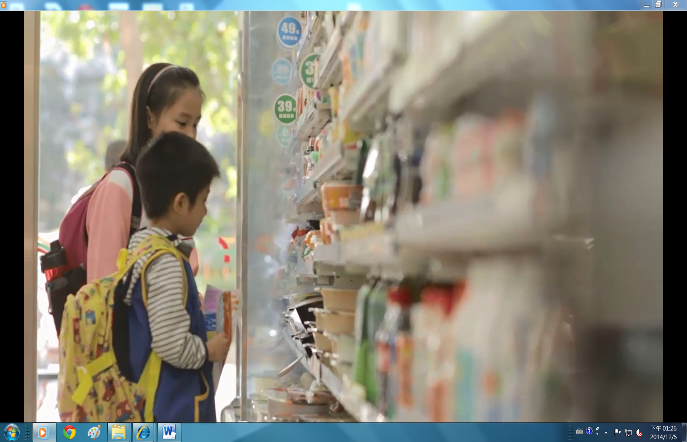 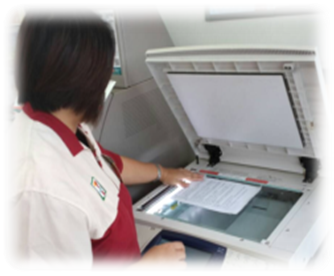 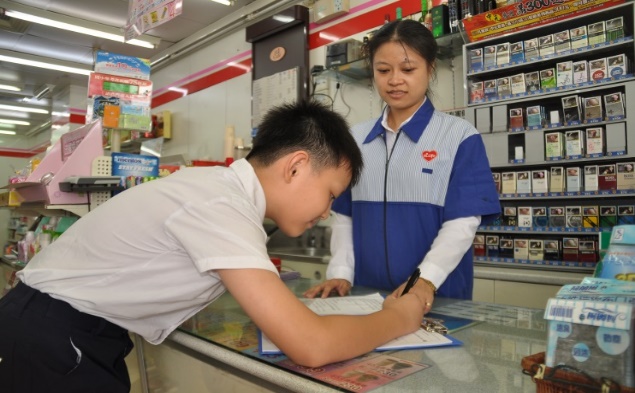 通報流程
教育局(處)或社會局(處)接獲學童取餐資料派案至取餐個案就讀學校。
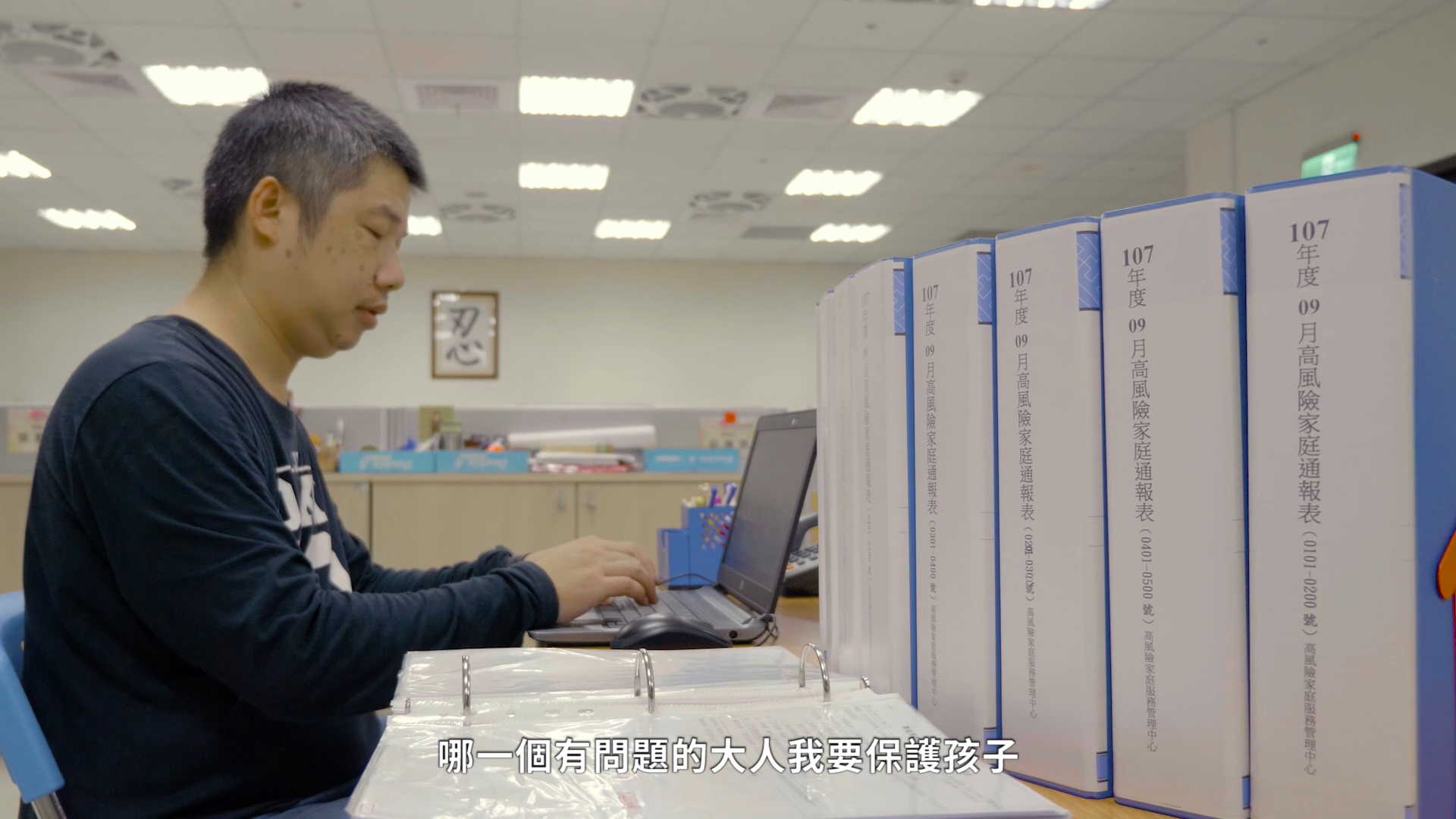 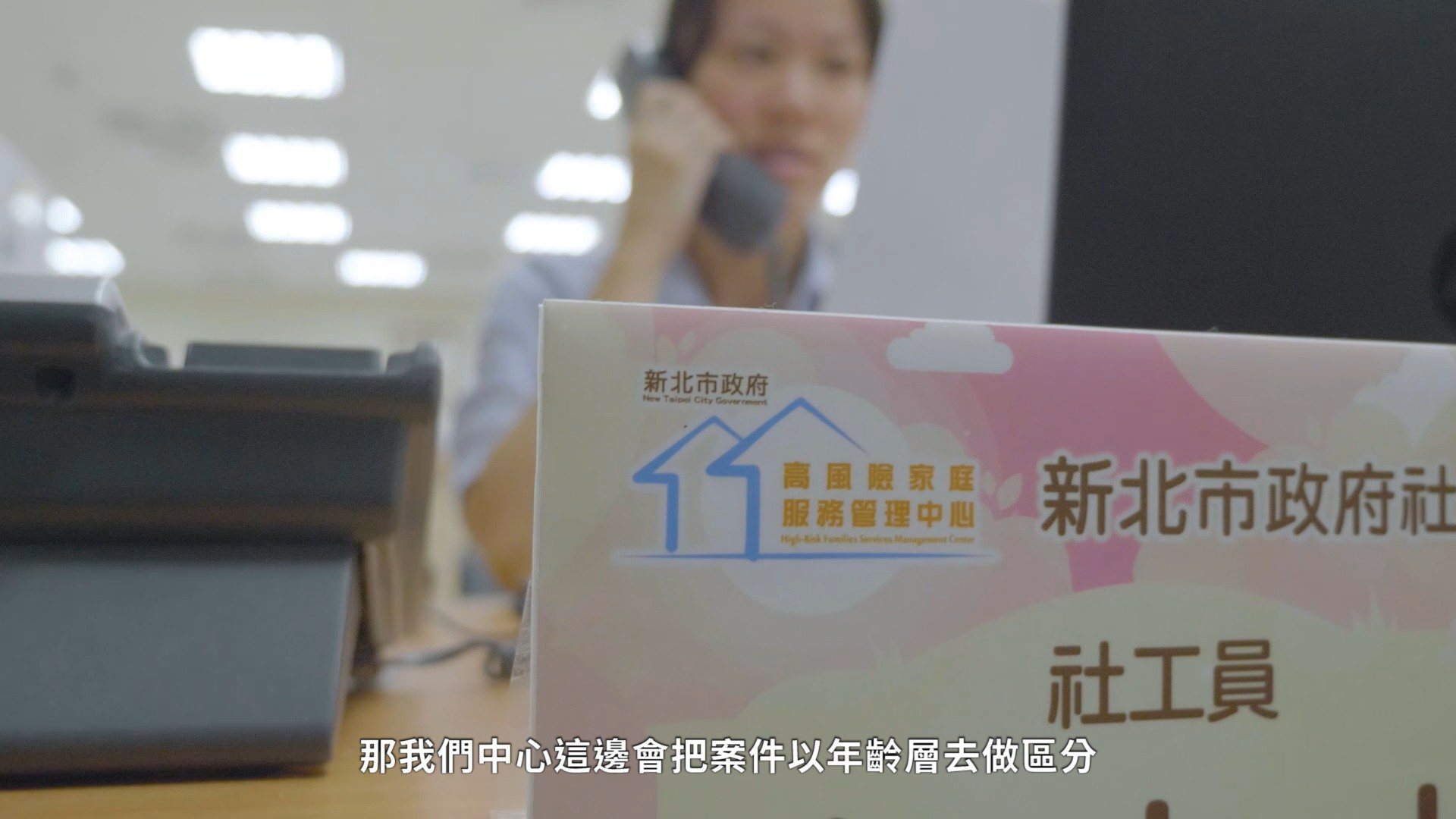 學校協助事項
學生關懷輔導
主動關懷、輔導學生、引介資源協助學生。
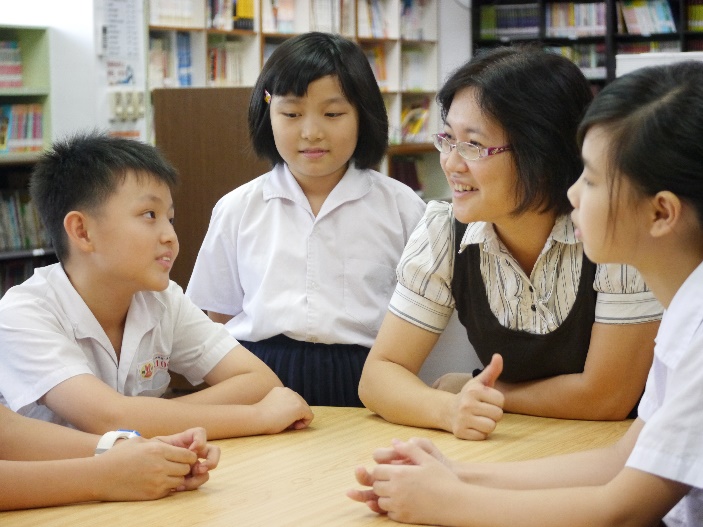 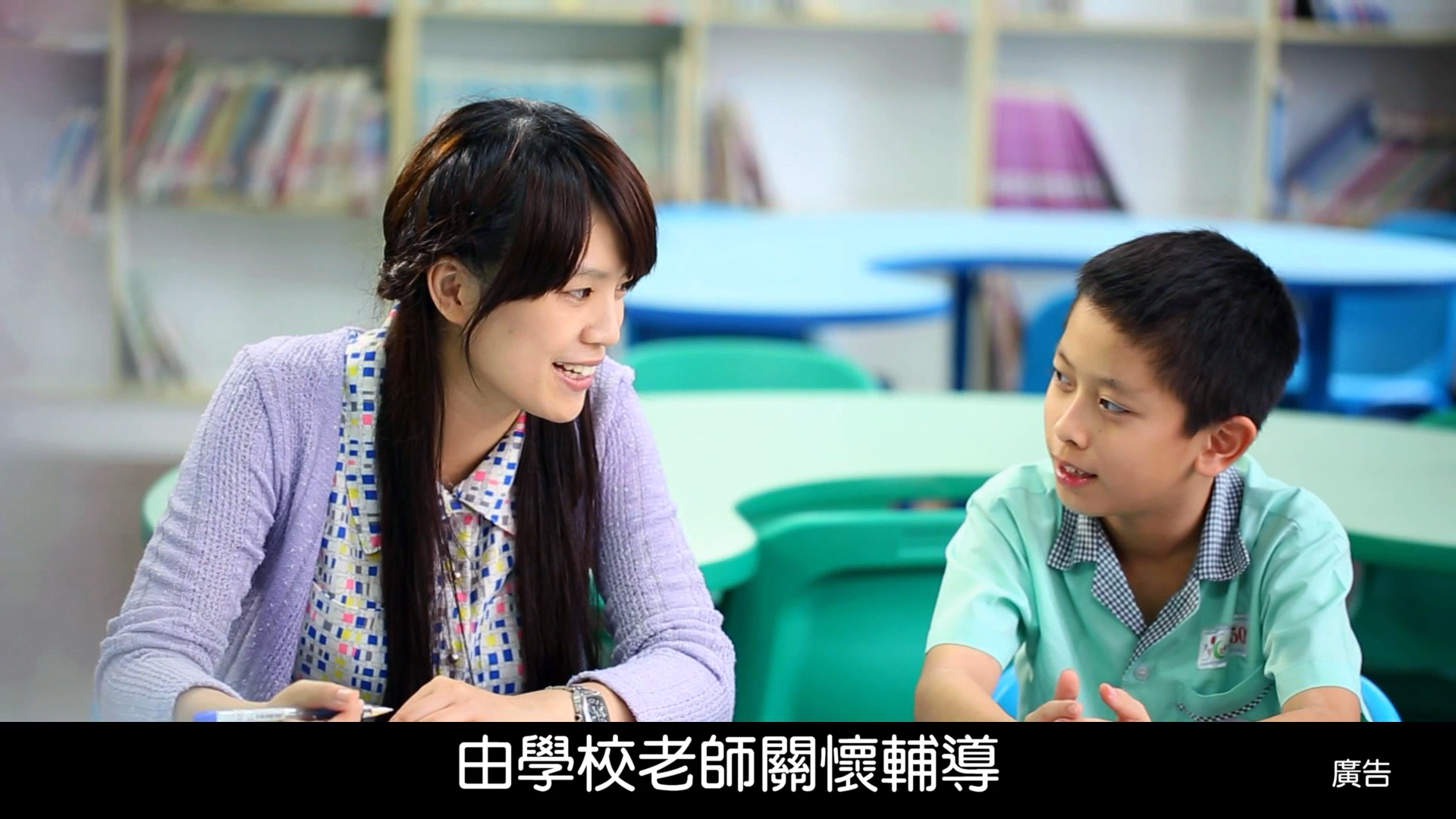 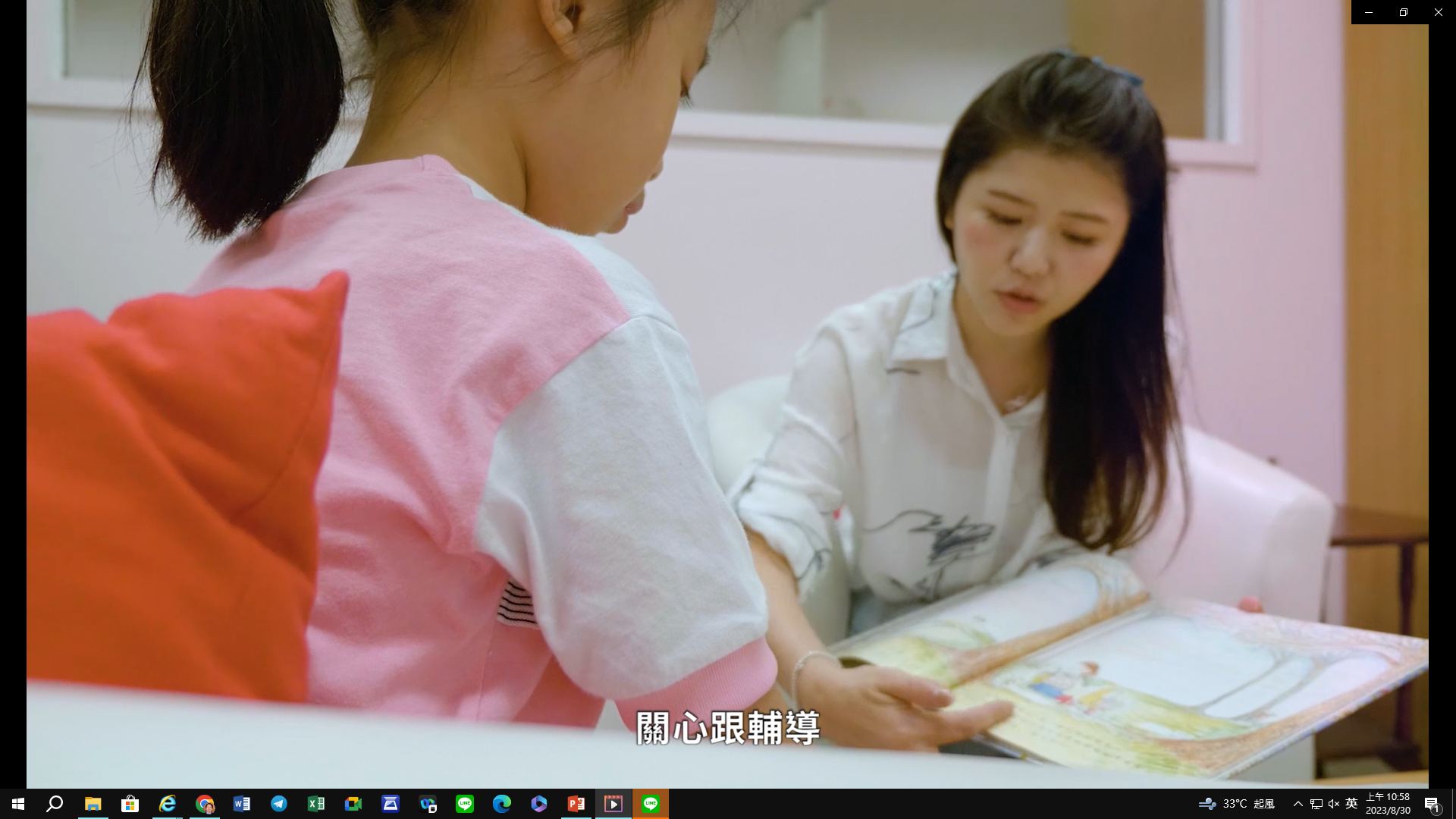 錯誤取餐個案勸導
1.宣導救急不救窮的政策內涵 。
2.柔性勸導學生正確取餐。
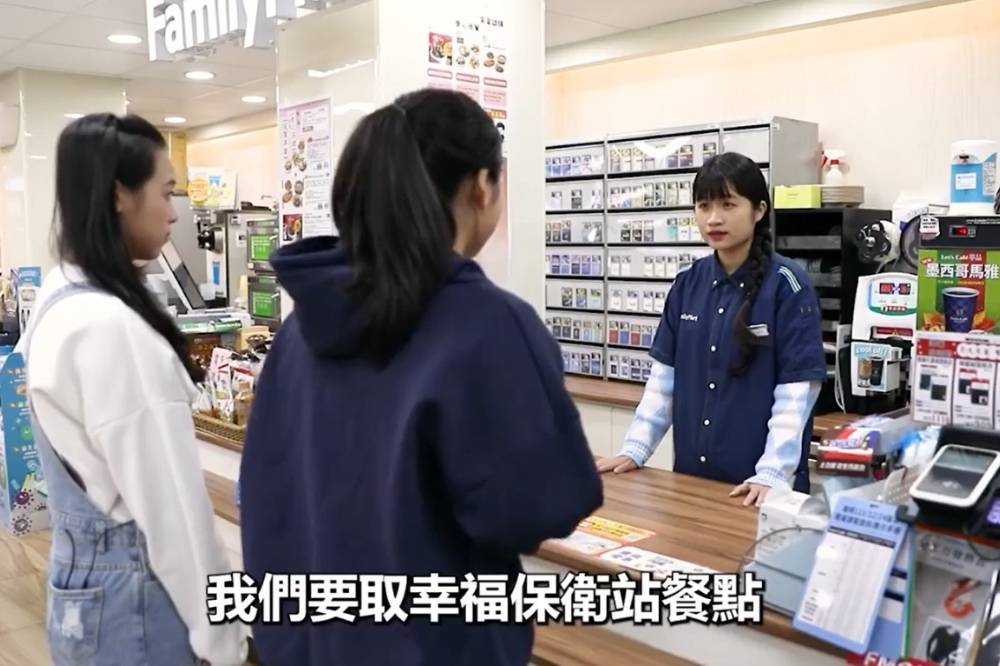 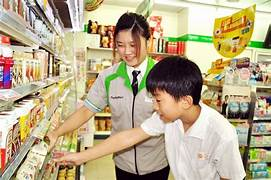 感謝有您  共同守護學子